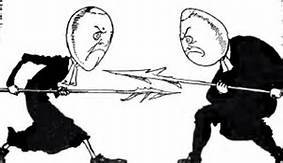 Number Storage
How Numbers are stored in the computer
Decimal Number Conversion
A decimal shown in Hexadecimal and Binary
Convert Decimal to Base n
Shortcut Method
Storage of int
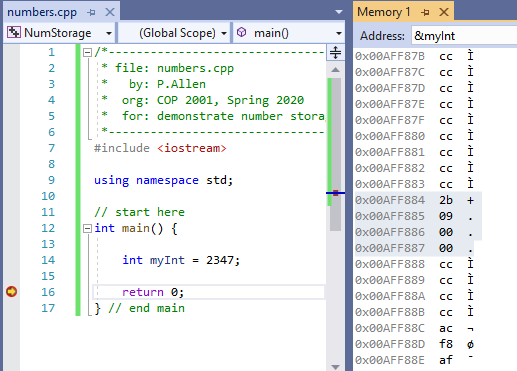 [myInt] shown in memory
2347 => 0x092B
[myInt] -> 0x00AFF884
0x00AFF884 => 2b
0x00AFF885 => 09
0x00AFF886 => 00
0x00AFF887 => 00
Note: Value stored from lowest to highest byte: 2B 09 00 00

What is this type storage called?
Hint: refer to the image on the title slide
Fixed-Point Numbers
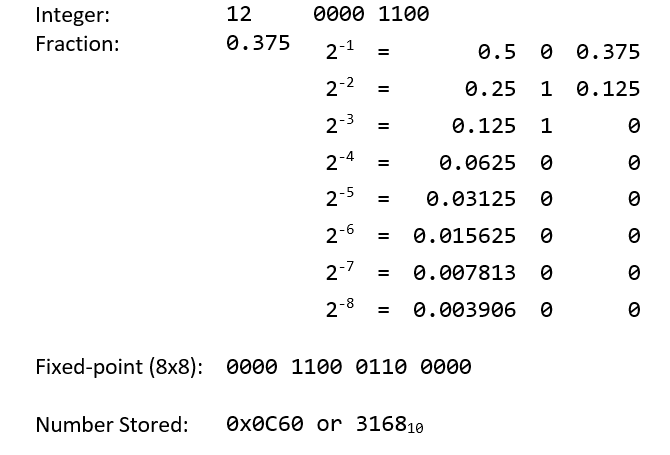 Convert integer to binary
12 => 0000 1100
Determine fraction bits that fit the remainder
0.375 => 0110 0000
Align (shift) integer binary
00001100.00000000
Add fraction bits
00001100.01100000
Fixed Point Numbers
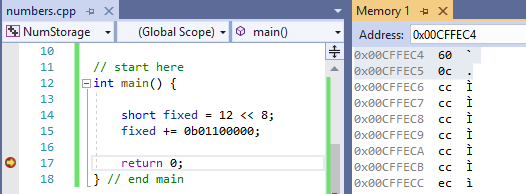 Fixed-point (8x8) format
16-bit value
High byte => integer
Low byte => fraction
00000000.00000000
Example 12.375 = 
0000 1100 . 0110 0000
   0        C          6       0
Floating-Point Numbers
IEEE 754 Single-Precision Floating-Point Binary Format
Number broken down into 3 parts
Sign
Exponent – (bias 127)
Mantissa
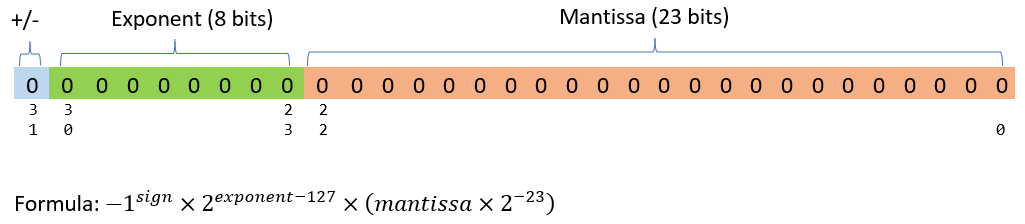 Floating-point Binary
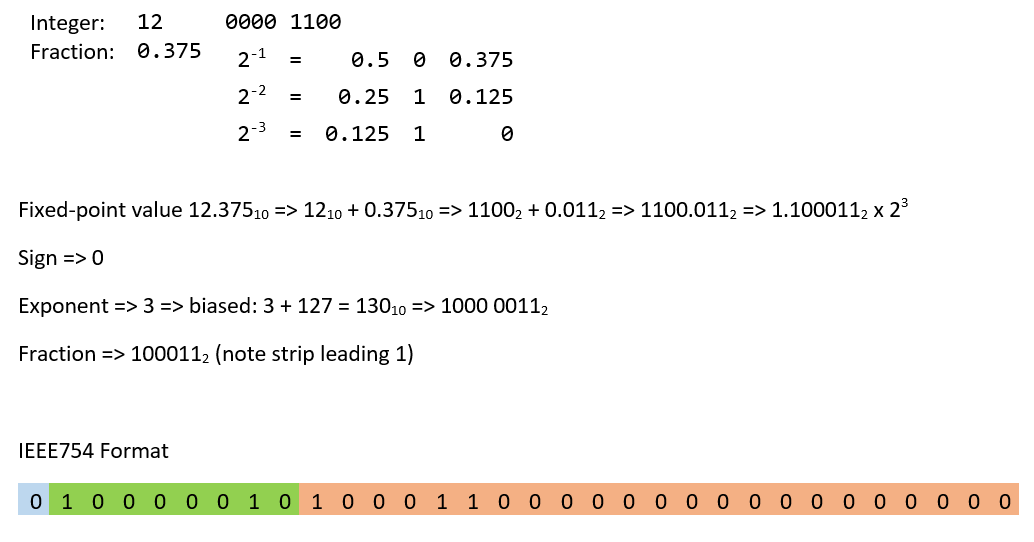 Calculate Fixed-point number
Stop when fraction 0
This is the exponent
Add fraction binary to end of integer binary
Shift to first 1 digit
Store
Sign bit
Exponent + bias 127
Mantissa (fraction only)
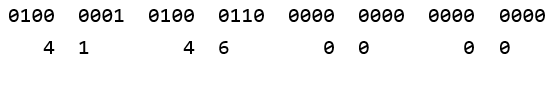 Floating Point Storage
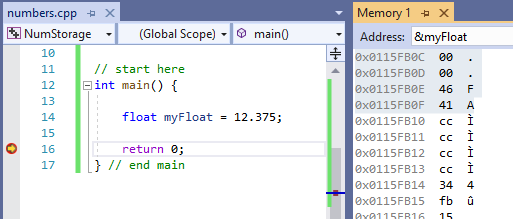 [myFloat] shown in Memory
Value:
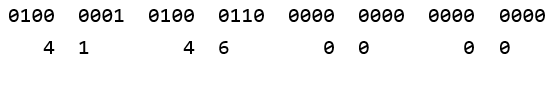